Strategic Plan and Annual Performance Plan MTEF 2021/22

Presentation to the Portfolio Committee on Human Settlements, 
Water and Sanitation.


28 April 2021
PURPOSE
To Brief the Portfolio Committee on Human Settlements, 	Water and Sanitation on the: 

	1.	2021/25 -2024-2025 Strategic plan and
	2.	2021/22 Annual Performance Plan of the HDA
TABLE OF CONTENTS
TABLE OF CONTENTS...continued
HDA 2021/25 -2024-2025 Strategic Plan
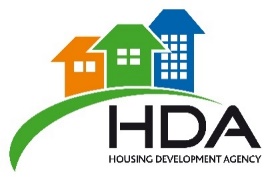 HDA Vision, Mission and Values
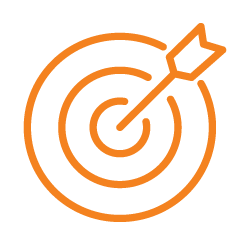 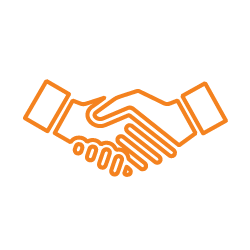 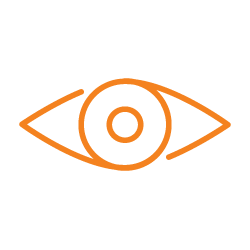 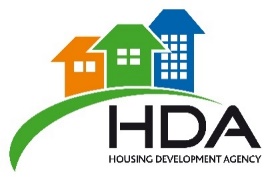 The Revised Strategy…
Allows the Agency to:
Fulfil its mandate in terms of the entirety of the HDA Act, 
realise July 2014 announcement of the Minister that the HDA serves as “a fully-fledged property development agency”, and
activate March 2016 Board approved Business Case in support of the Minister’s 2014 statement.

At the same time the Agency will continue to completion all the support and assistance programmes it is implementing on behalf of and in partnership with the NDHS, provinces and municipalities.
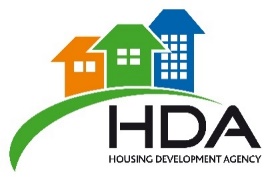 The Revised Strategy…continued
Does not duplicate the work of other human settlement agencies e.g. SHRA
Does not replace the constitutional responsibilities of provincial and municipal departments of human settlements.
Ensures focused application of limited resources to gain maximum outcomes and impact.
Enables the Agency to build on its strengths and successes to date.
Addresses gaps and weaknesses in the public sector’s capacity to effectively implement its human settlement programmes and services.
Enables the Agency to implement projects within the PHSHDAs and that are aligned to national, provincial and/or municipal HS Master Plans or other Spatial Development Plans.
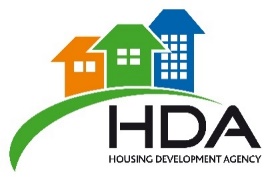 The Revised Strategy…continued
Shifts the Agency from the current support, facilitative dependencies model of IP’s signed with Provinces, MTOPs signed with municipalities and delegated responsibilities/interventions from the NDHS – to a focused implementation role.
Requires the Agency to acquire and develop land for its own HS projects that will be implemented in partnership with strategic private sector partners that will share project and financial risks.
Strengthens the HDA’s own balance sheet thus reducing its dependency on the fiscus.
Positions the Agency to be responsible for the full value chain of property developer services and thus to be fully accountable for the achievement of tangible outputs therefrom.
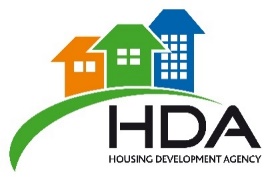 Medium to Long-Term Operating Model
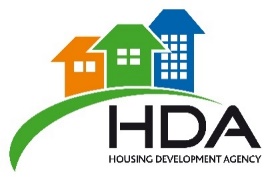 Measuring Strategic Plan Outcomes
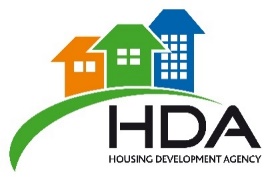 Measuring Strategic Plan Outcomes
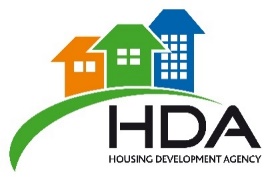 21/22 FY Transition – 5 Strategic Projects
HDA Annual Performance Plan 
								2021-2022 FY
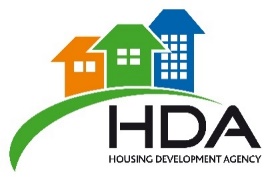 Programme Structure
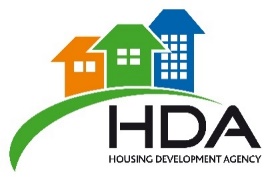 External Environmental Analysis
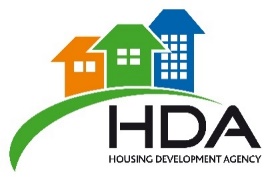 External Environmental Analysis
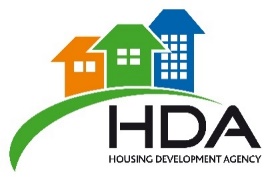 Internal Environmental Analysis
Programme 1: Administration
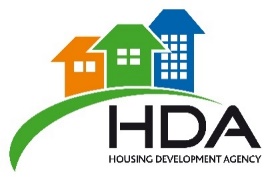 Programme 1: Administration
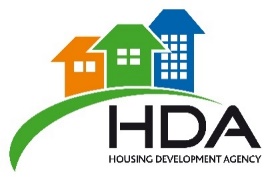 Programme 2: Land Assembly and PHSHDAs
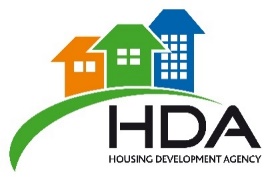 Programme 2: Land Assembly and PHSHDAs
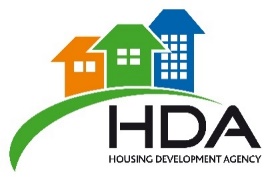 Programme 3.1: Informal Settlements Upgrading
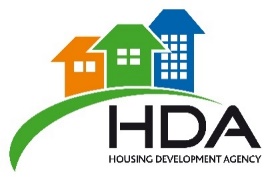 Programme 3.2: Catalytic Projects and Revitalisation of Destressed Mining Towns
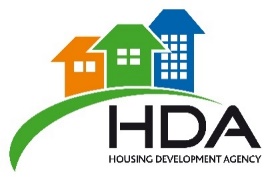 Programme 3.2: Catalytic Projects and Revitalisation of Destressed Mining Towns
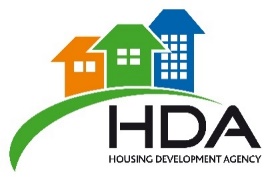 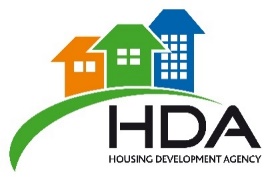 Summary of Housing Units and Serviced sites for 2021/22
Programme 3.3: Regional Coordination and Human Settlements Implementation Support Services
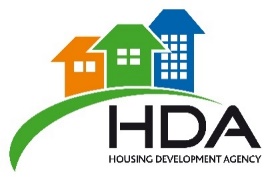 Programme 3.3: Regional Coordination and Human Settlements Implementation Support Services
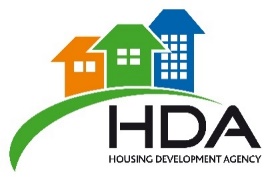 Programme 3.3Regional Coordination and Human Settlements Implementation Support Services
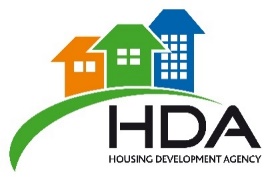 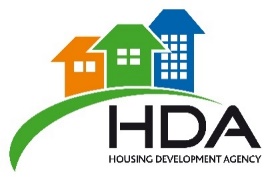 Programme 3.3:Regional Coordination and Human Settlements Implementation Support Services
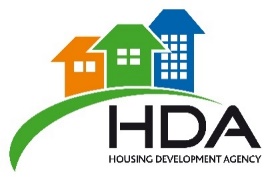 Programme 3.3:Regional Coordination and Human Settlements Implementation Support Services
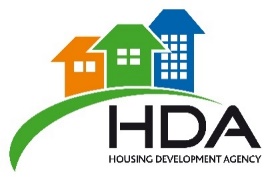 Programme 4: Planning, Monitoring and Evaluation and
Inter-Governmental Relations
BUDGET
The HDA has received the following allocation from the NDHS for the Medium Term Expenditure Framework period:

The consolidated budget is based on confirmed grant funding from the Department of Human Settlements and funds received from provinces for operational expenditure in the respective offices based on agreed Medium-Term Operational Plans (MTOPs). Total projected consolidated budget for the financial year is R436m, a reduction compared to prior year budget of R475m.
 The reduced budget is driven by a reduction in MTOP funding from R211m to R197m based on signed funding agreements.
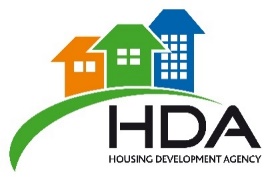 Key Risks
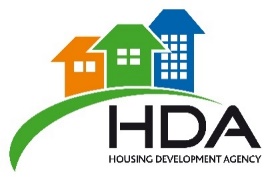 Key Risks
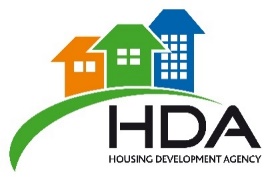 Key Risks
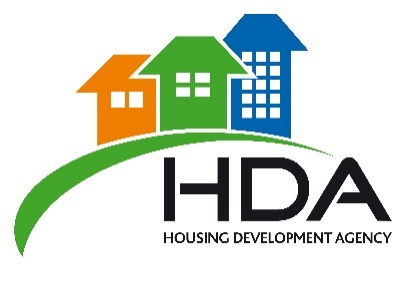 1.c Masiphumelele Before The Intervention
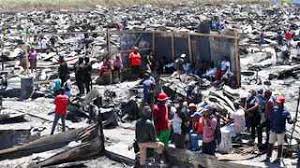 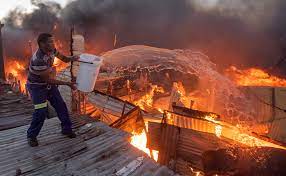 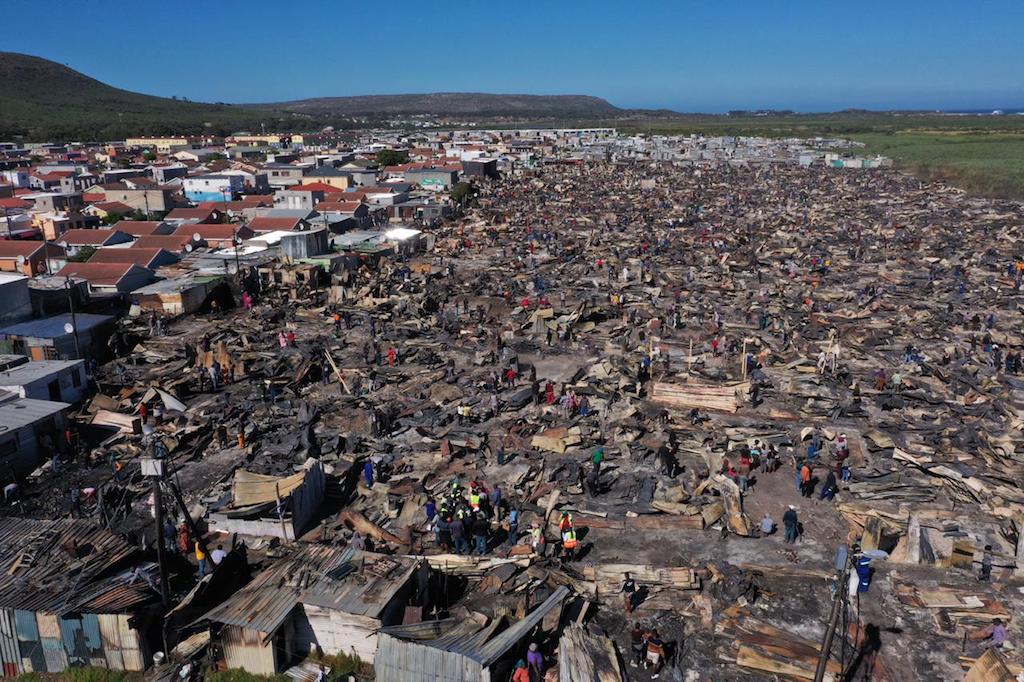 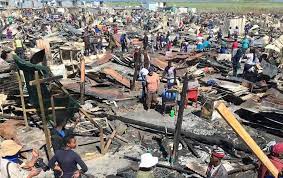 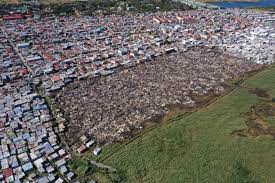 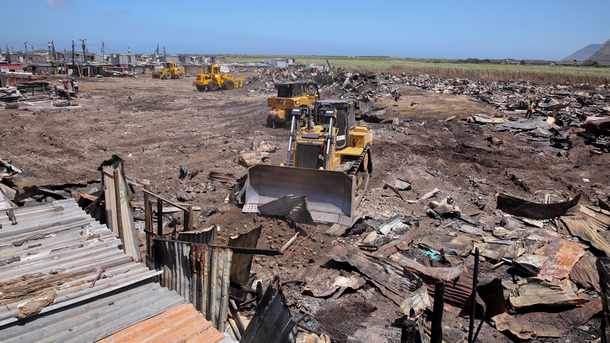 44
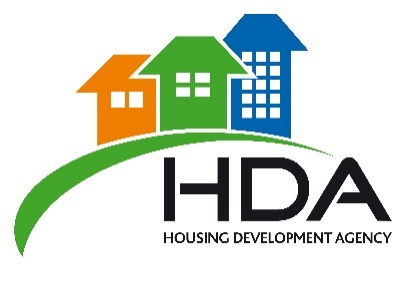 2.3 Precinct 1 (Phase 1) – Burnt Site, Planned 401 units of 18m2- Completed
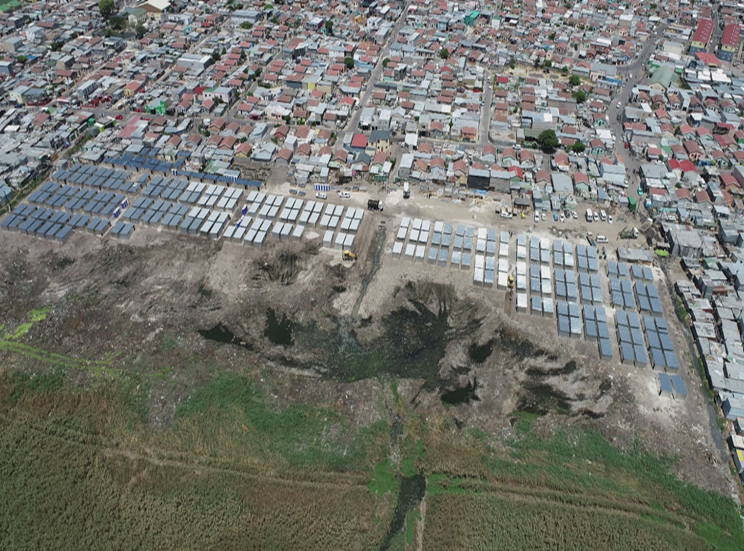 45
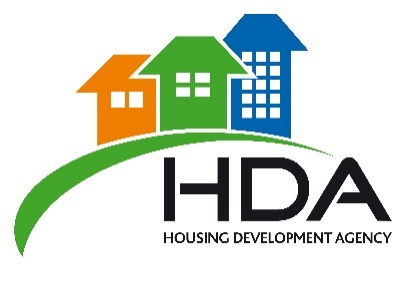 2.4 Precinct 1 (Phase 2) – Sport field, planned 420 units of 18m2 – Implementation Stage.
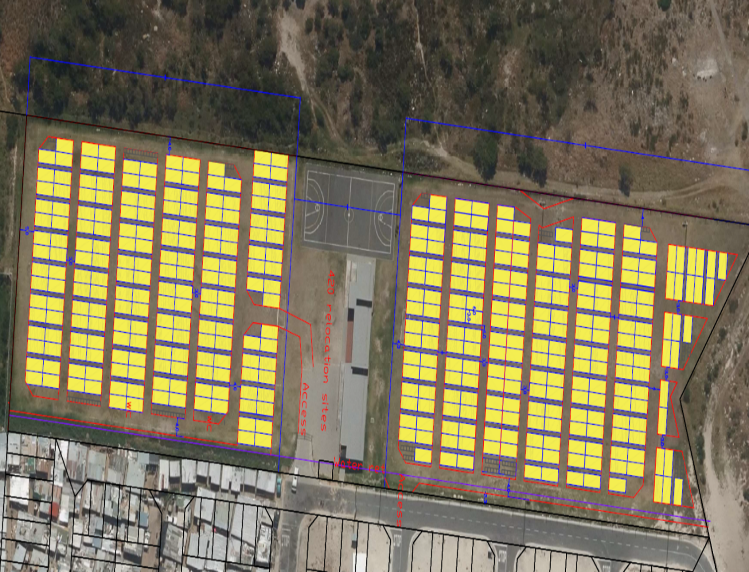 46
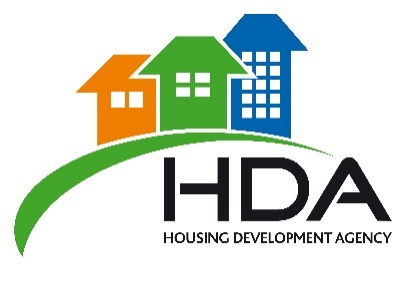 2.5 Precinct 3 – Precinct 2 (Medium – Long term solution) – Erf 5131, Planned 2748 units Double @ 26m2 (Extended)
Town planning approval application were submitted on the 21st of February 2021 and the advertisement is schedule for the 24 April 2021. According to the current programme, it is envisaged that the EIA approval will be granted on the 21st of October 2021.
A formal request for the donation of 1.8ha of the remainder of erf 4198, Kommetjie for the purpose of Human Settlement development, was submitted to SANPARKS on the 10th of February 2021 by the Housing Development Agency.
Street names finalized by Steering Committee  and submitted as part of the planning process.
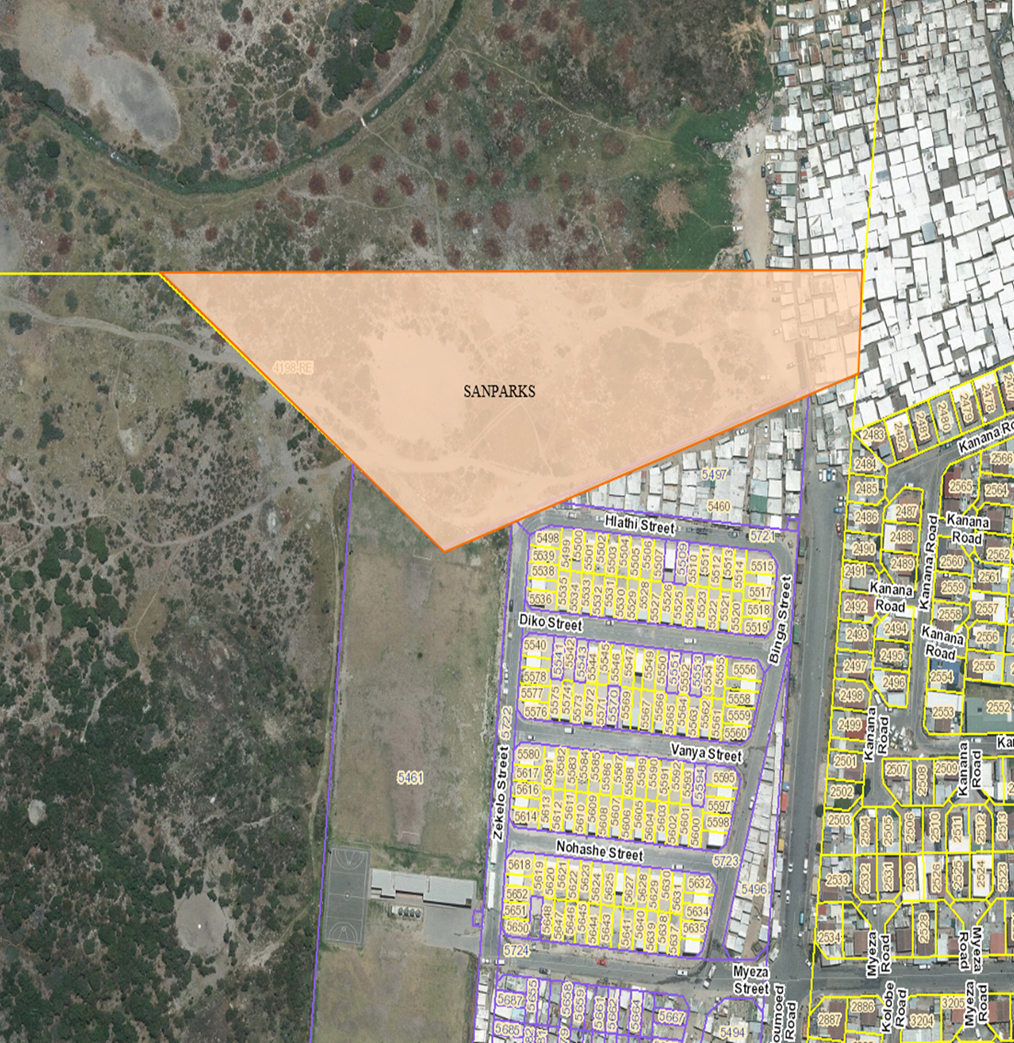 47
Braamfontein Site Details
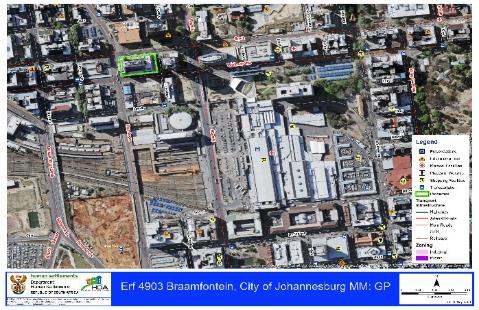 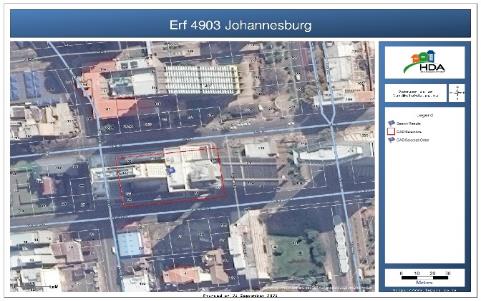 Braamfontein Site Pictures
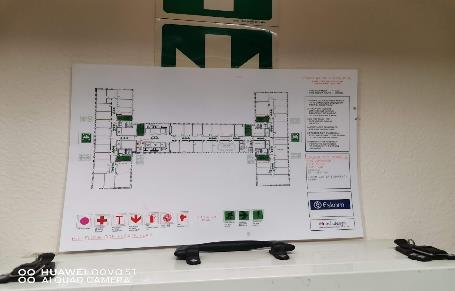 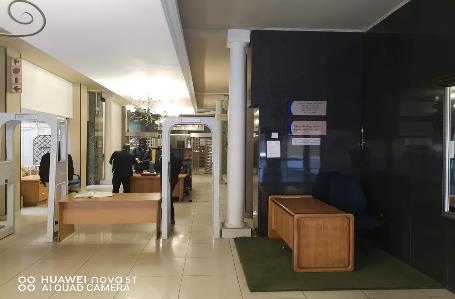 Kimberley Site Details
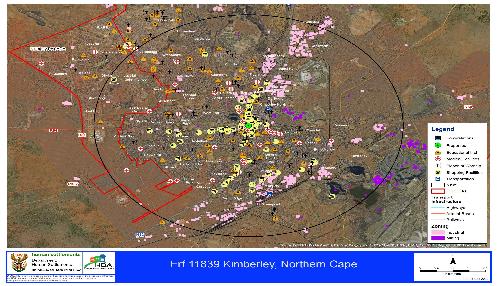 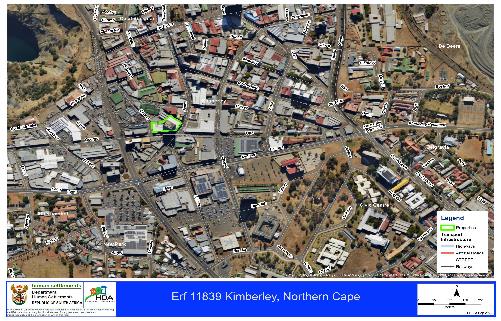 Kimberley Site Pictures
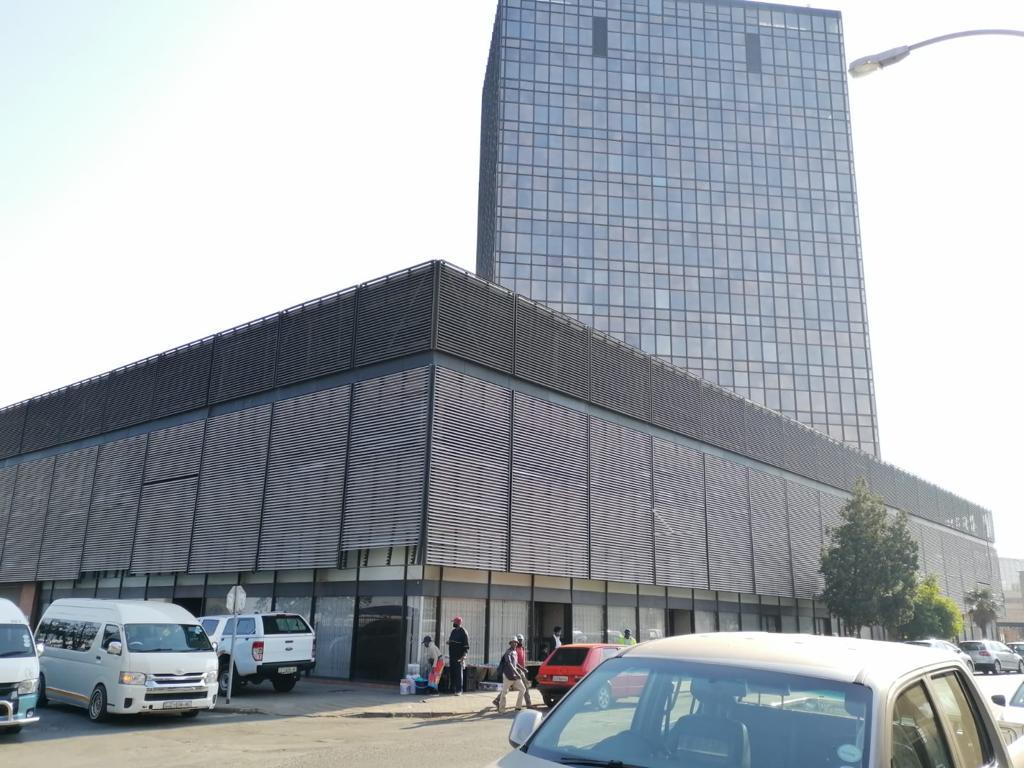 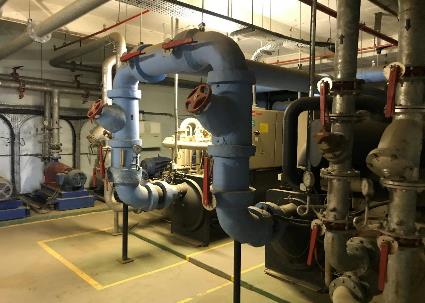 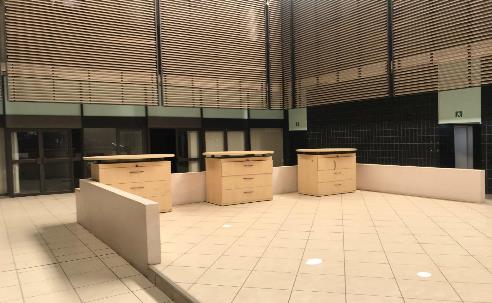 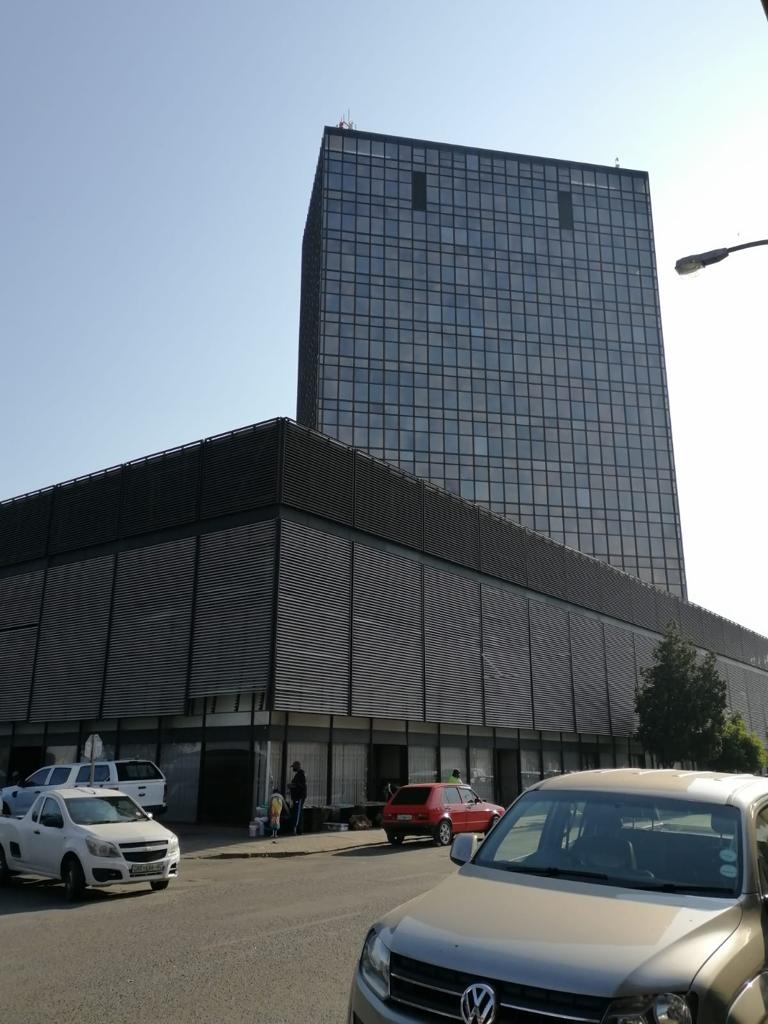 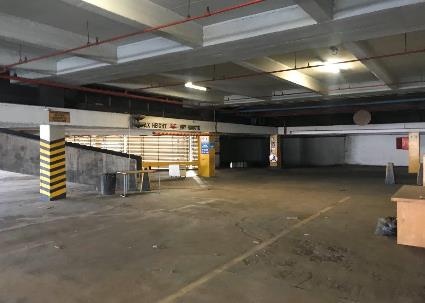 the Portfolio Committee on Human Settlements, Water and Sanitation to note the 1. 2021/22 Strategic Plan and 2. 2021/22 Annual Performance Plan of the HDA.
RECOMMENDATIONS
Portfolio Committee on Human Settlements, Water and Sanitation to note the following:
 
	1.	The 2021/22- 2024-2025 Strategic Plan of the HDA 
	2.	The 2021/22 Annual Performance Plan of the HDA.
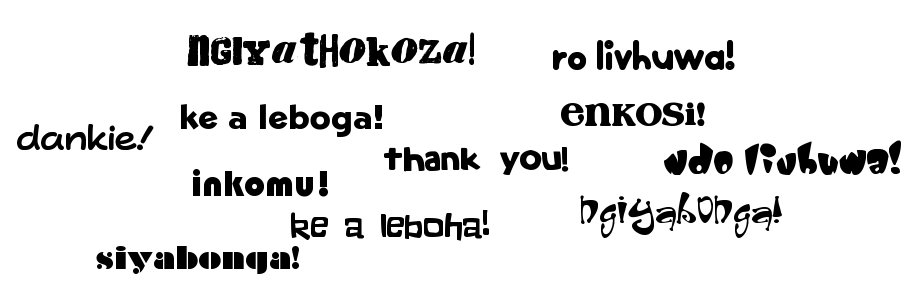